DIPALI ENTERPRISES
Training material & safety guidelines for fabrication work
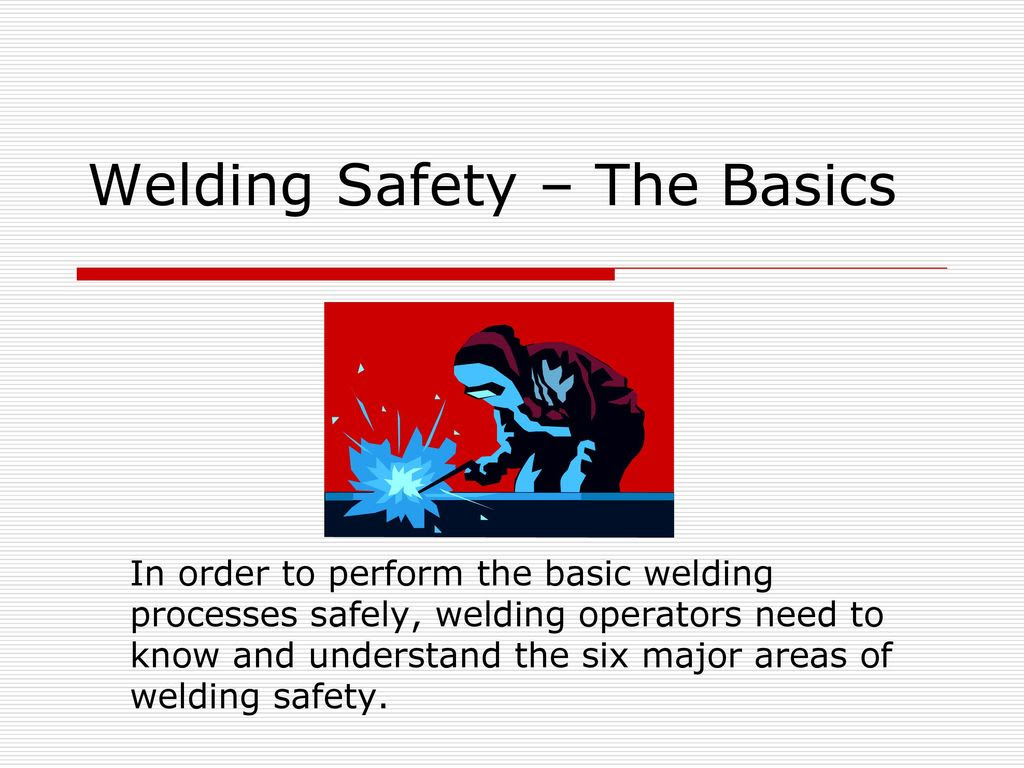 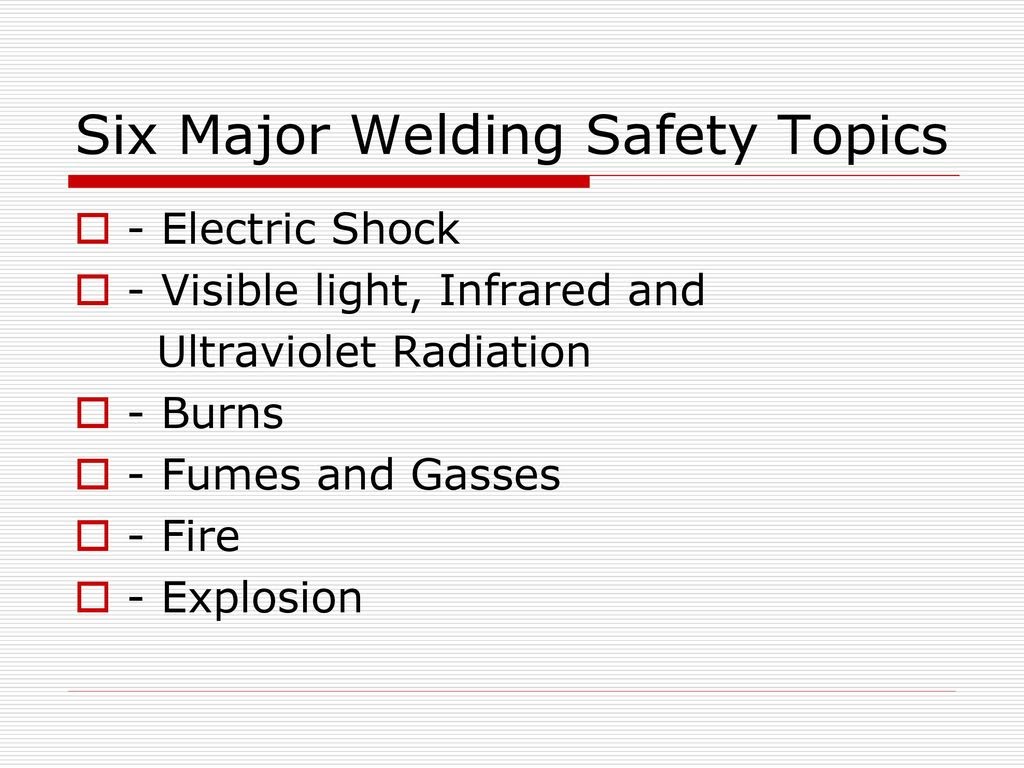 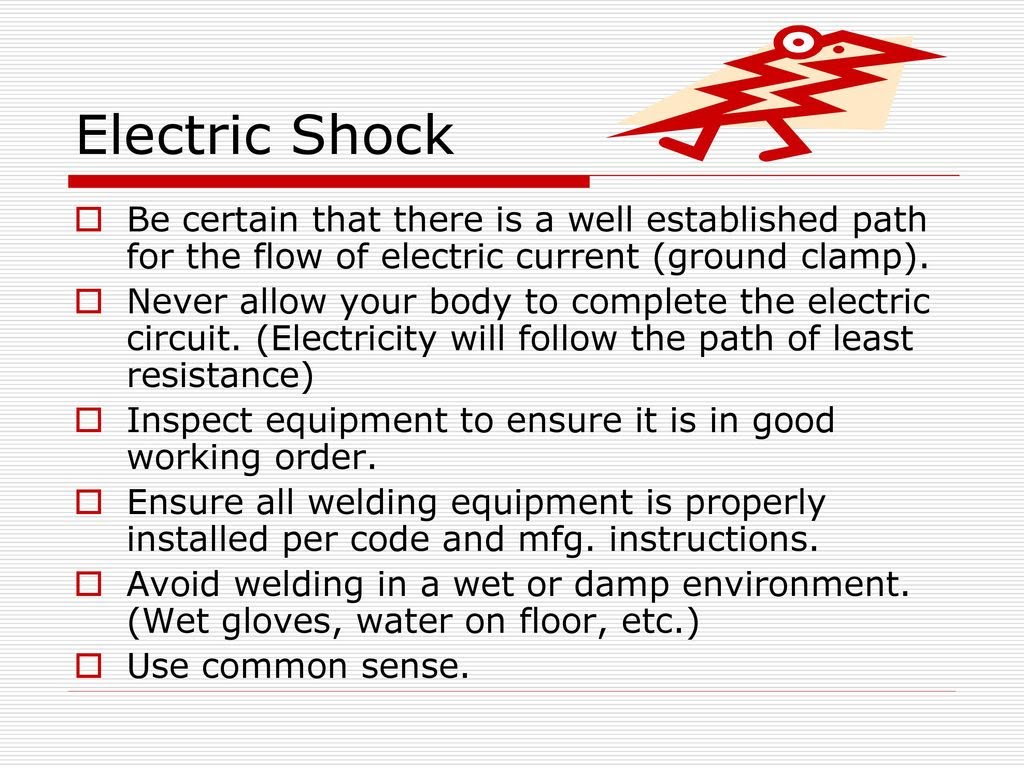 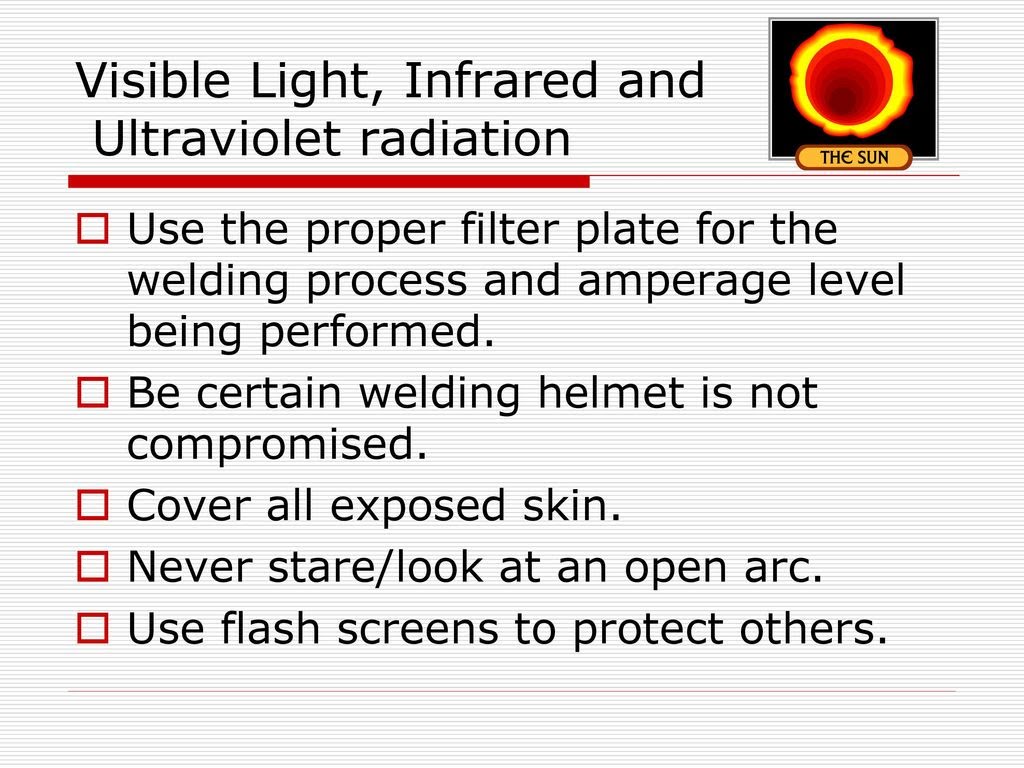 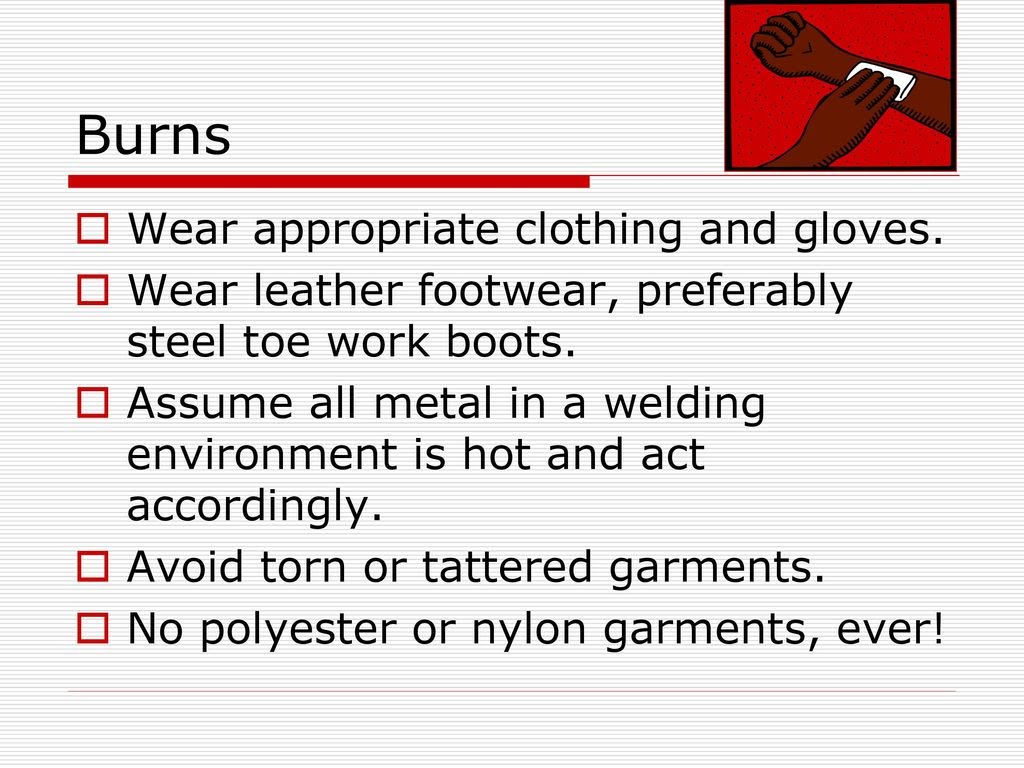 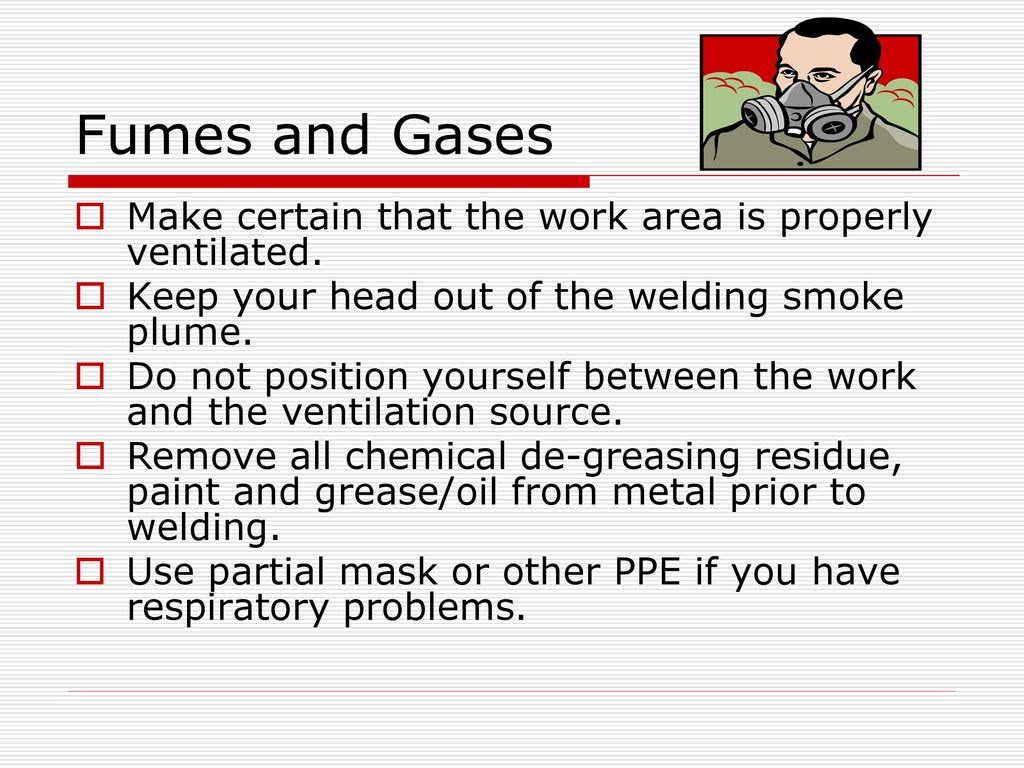 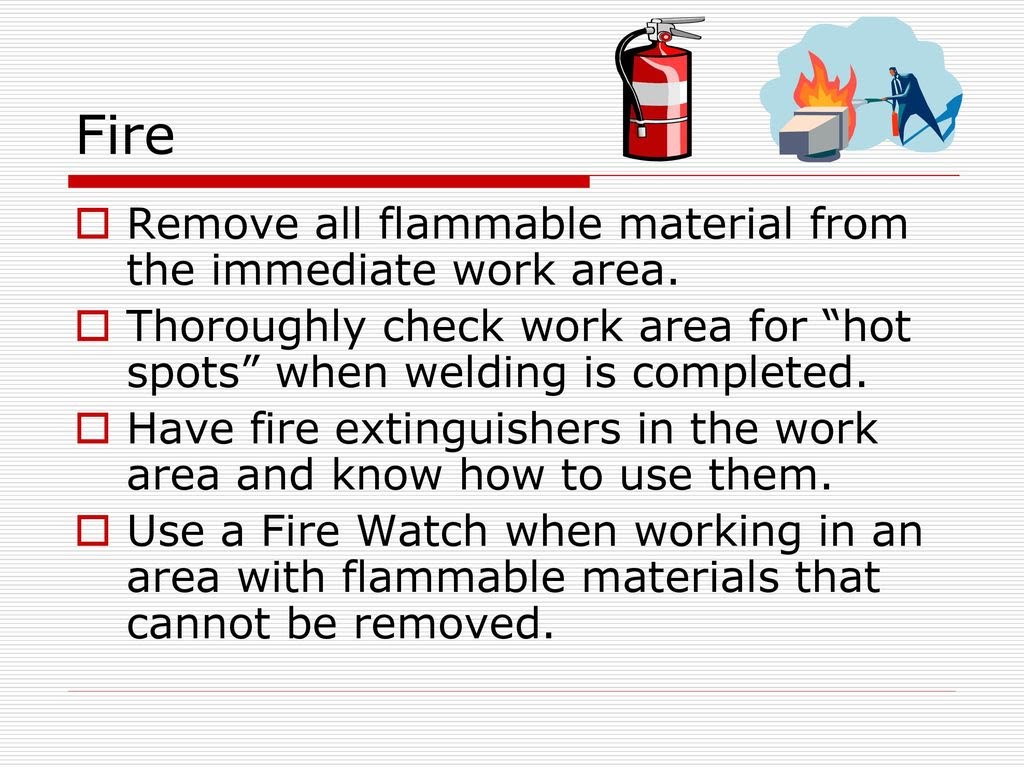 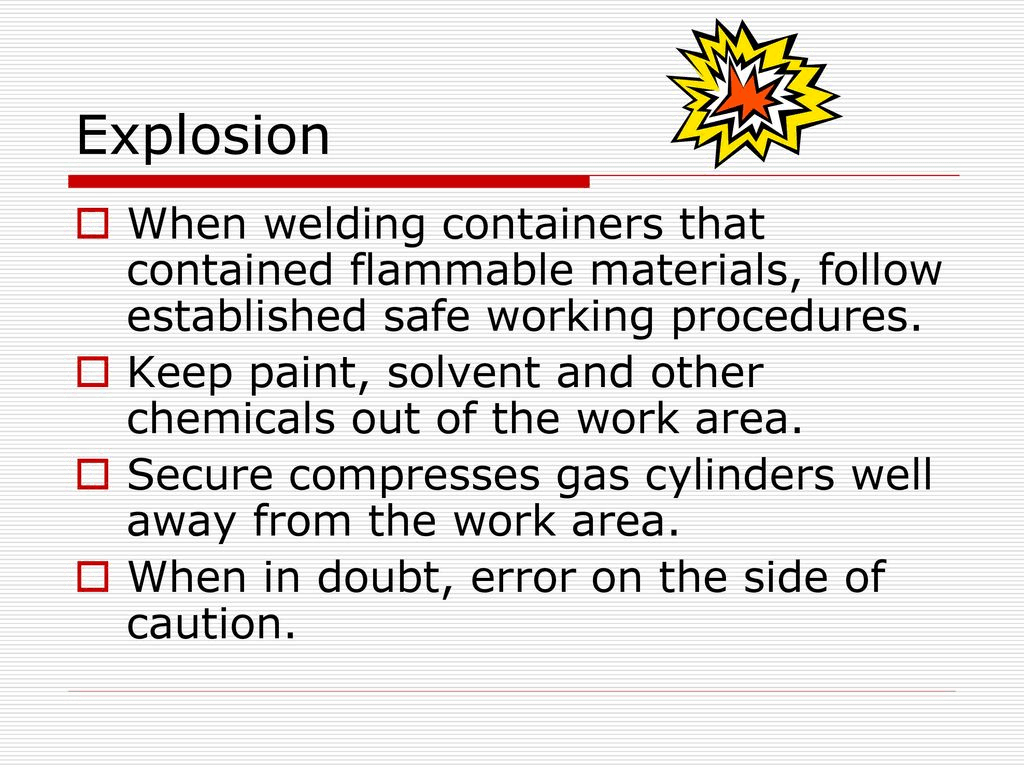 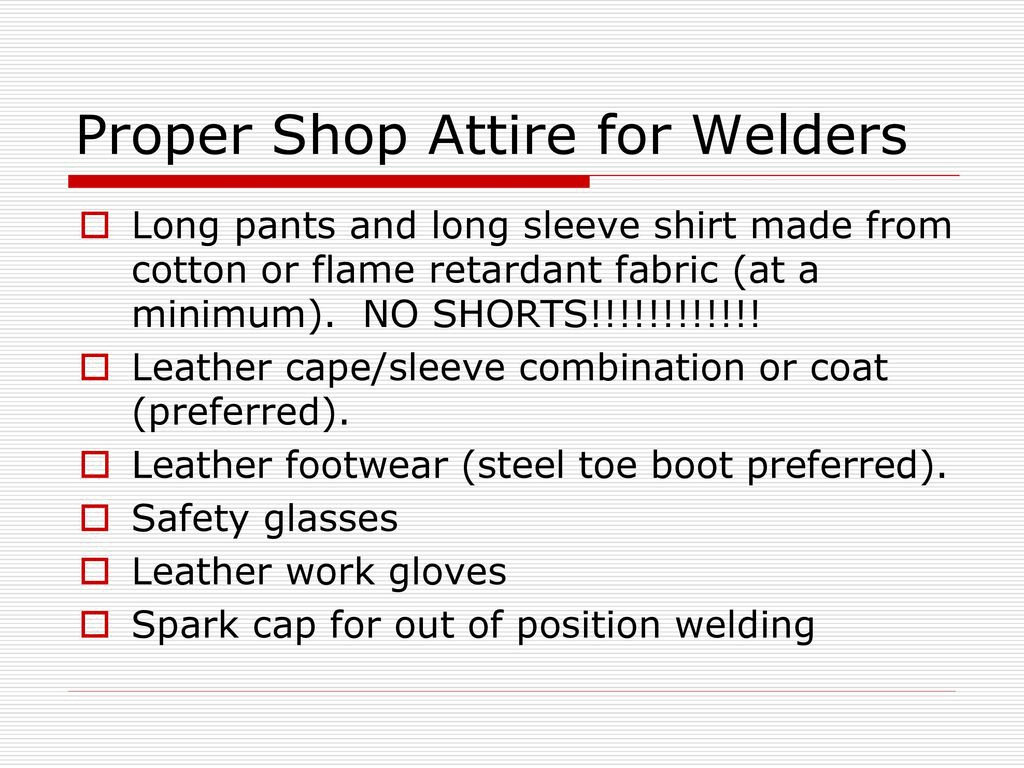 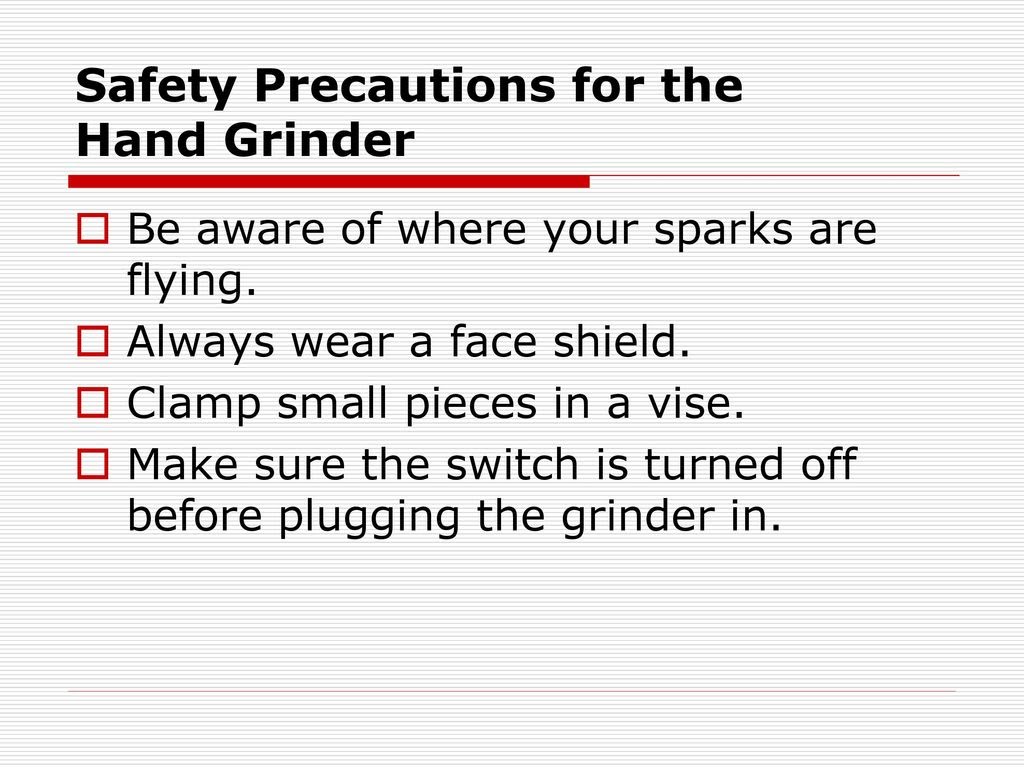 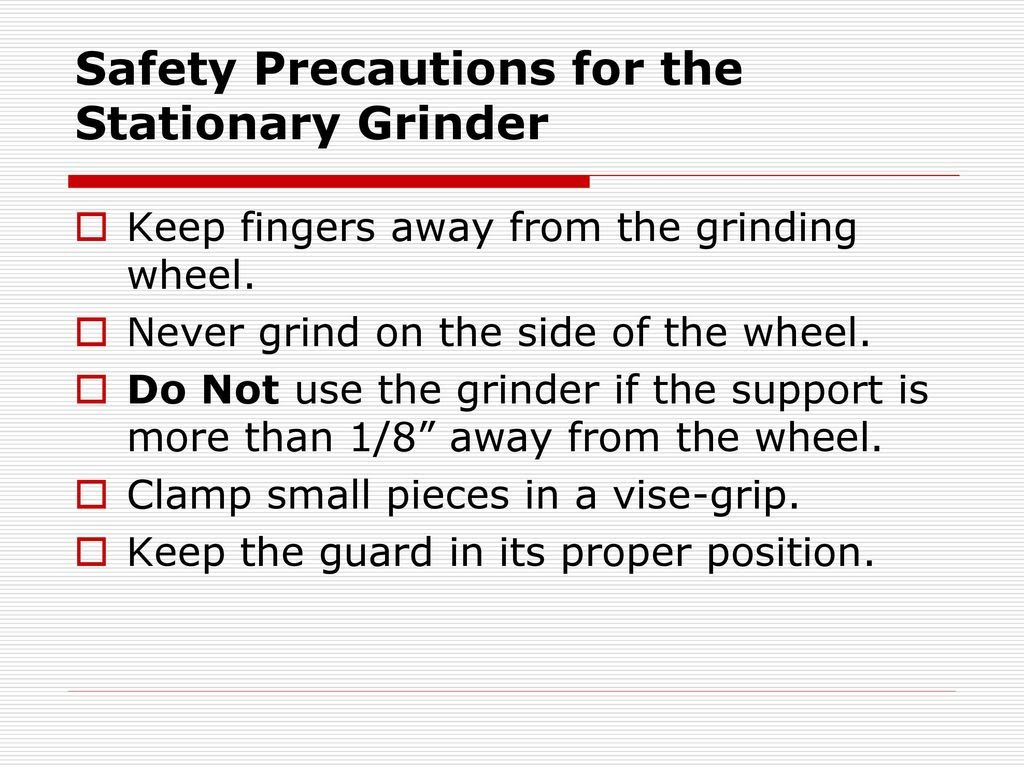 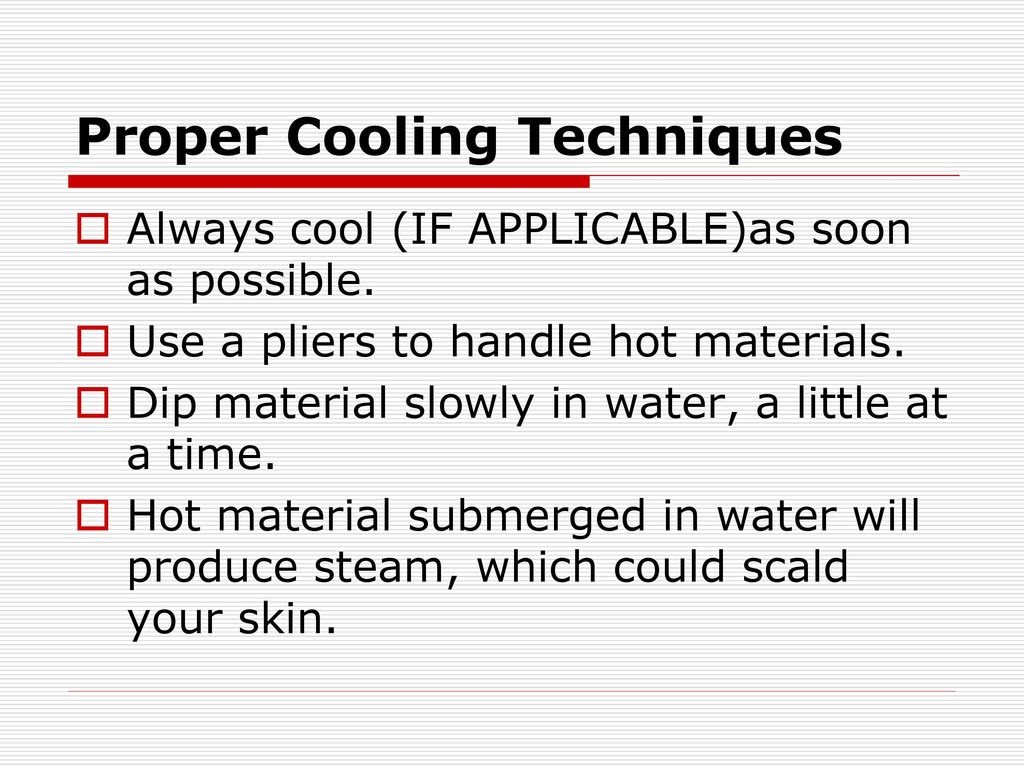 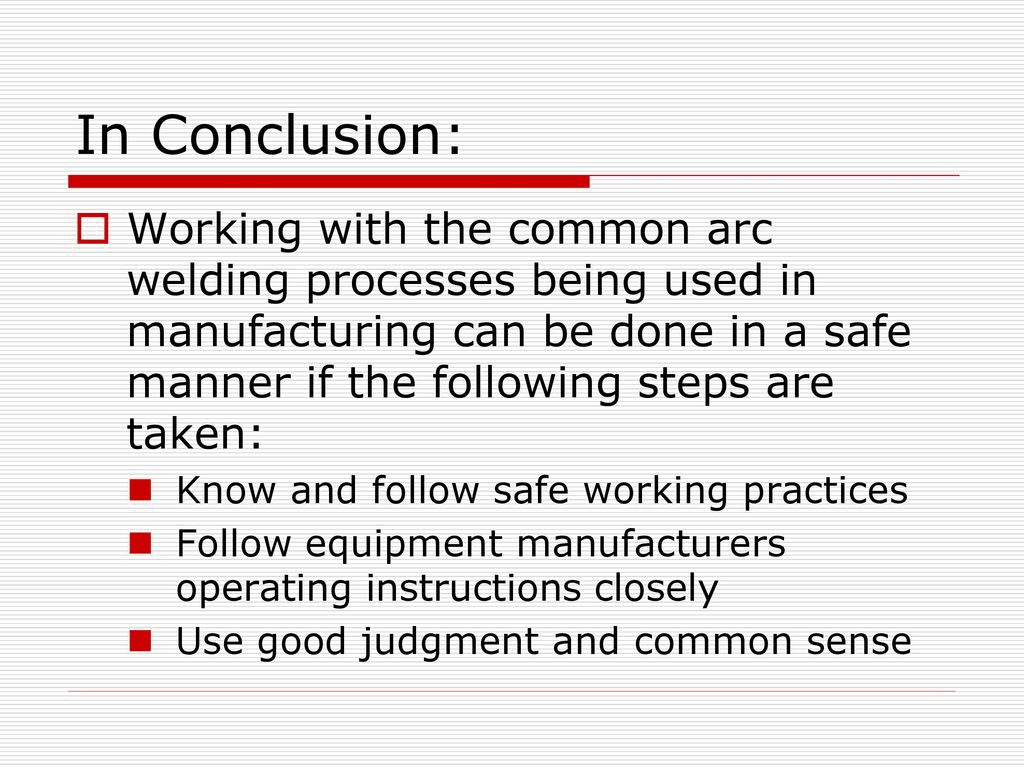 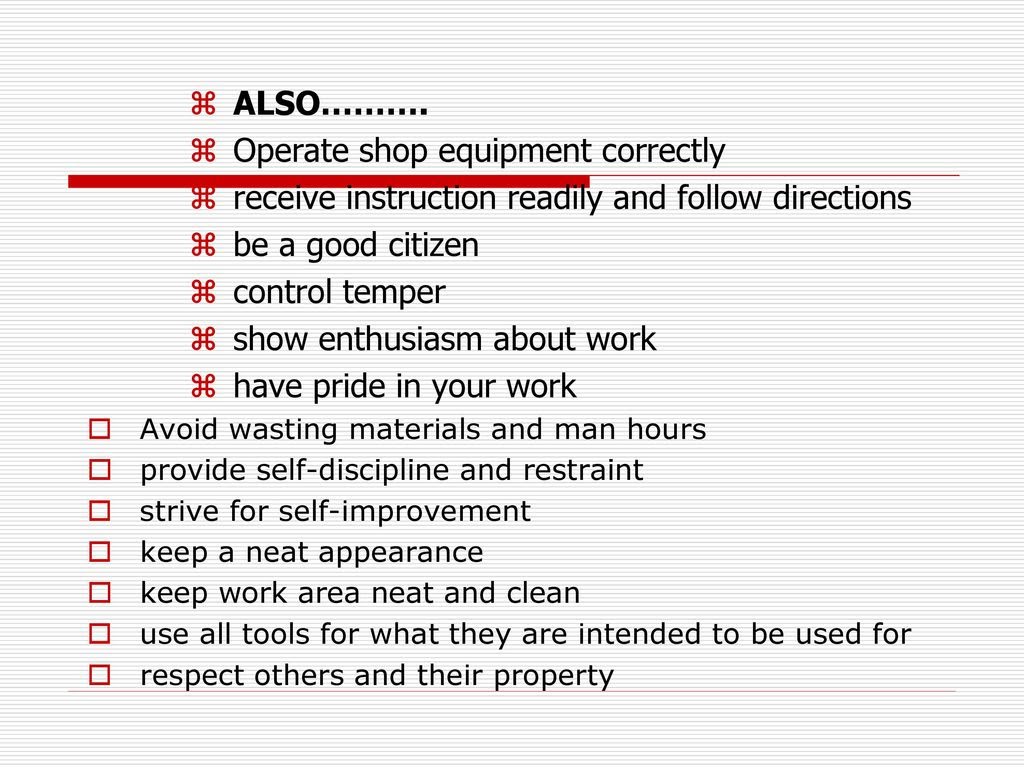 thankyou